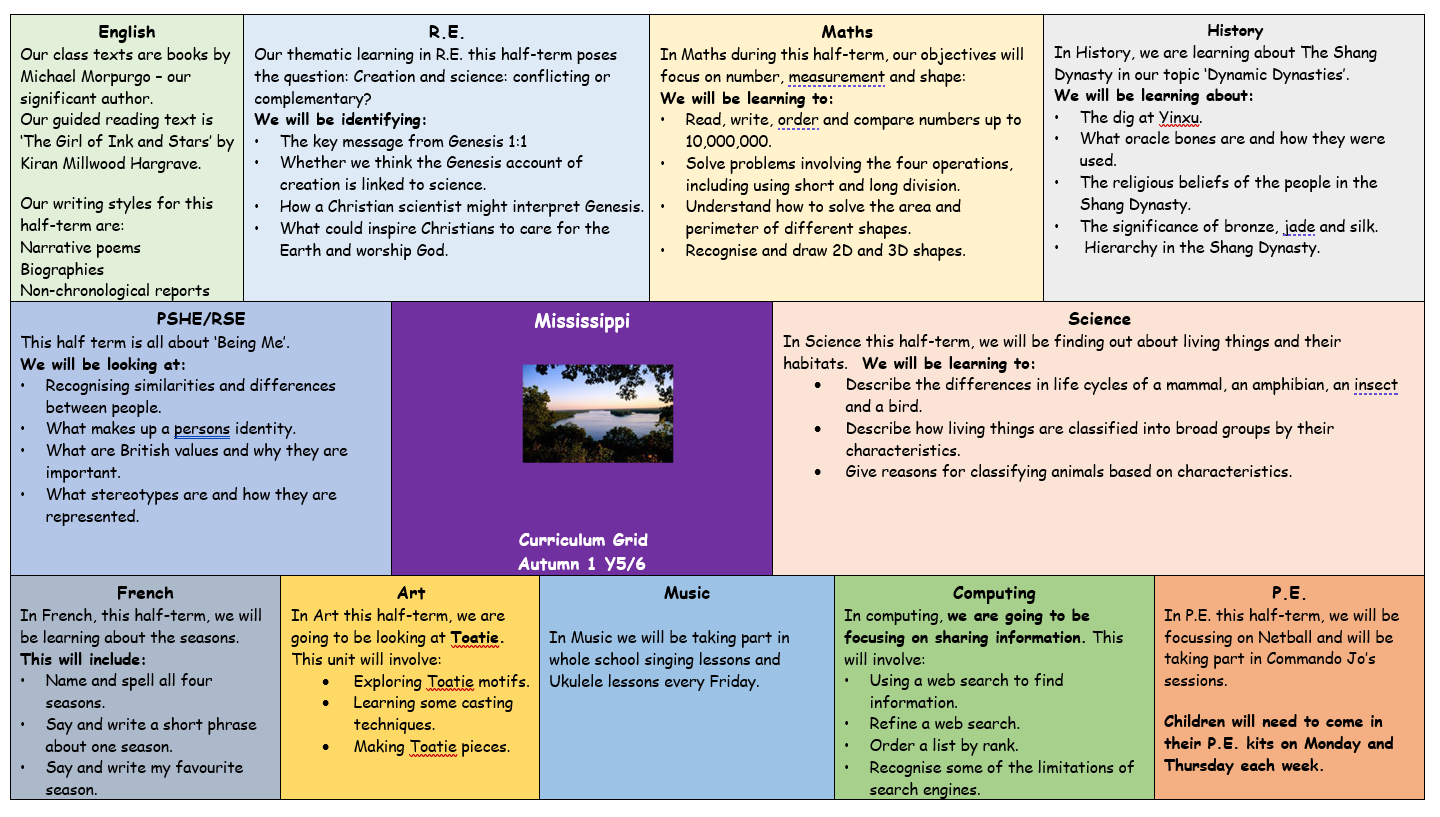 Expectations
P.E kit – white top and black shorts/leggings. Black trainers. No football kits.
No earrings or nail varnish.
Skirts/dresses to be knee length.
Reading books, library books and diaries to be brought in daily.
Ed Shed and reading at home to be done daily.
Projects every half term for homework.